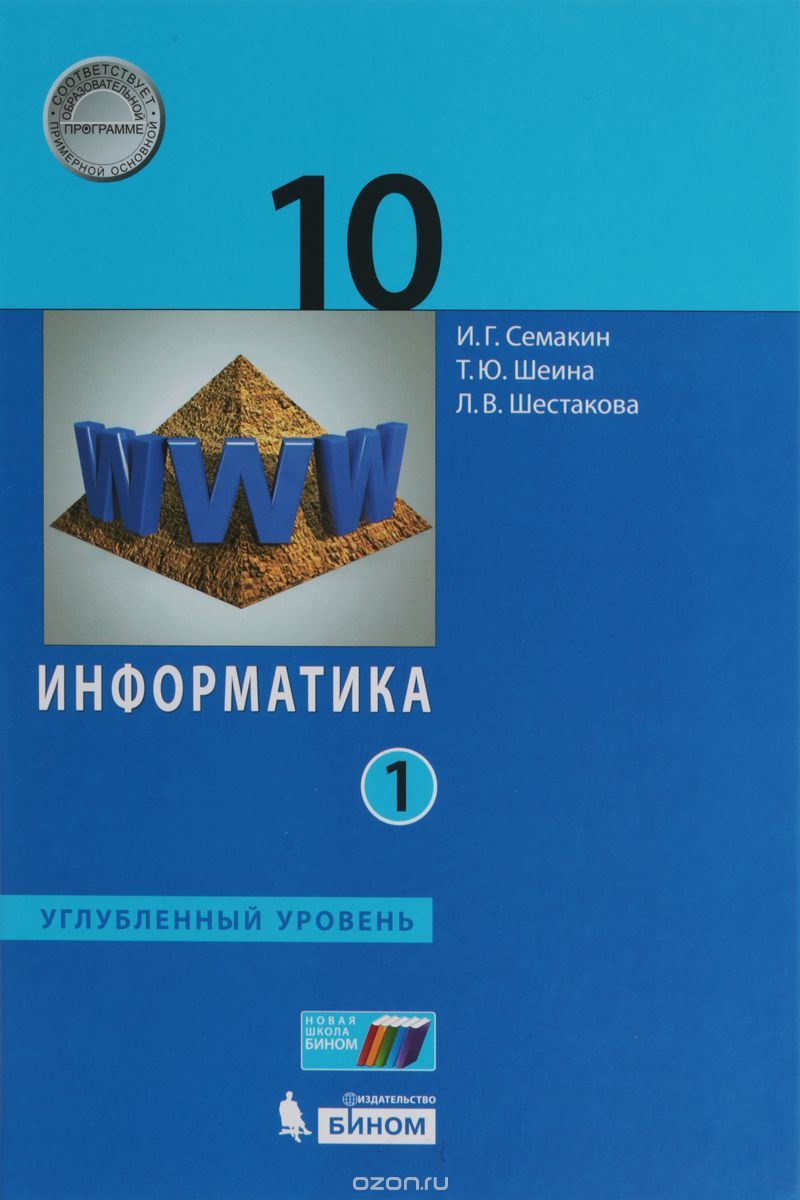 Словари. Решение задач
Методы программирования
Информатика
11класс
Углубленный уровень
Задачи
Создайте словарь с оценками учащихся по математике. Вычислите и выведите средний балл.
Создайте словарь с информацией о разных странах. Отсортируйте его по ключам в алфавитном порядке и выведите результат.
Задачи
Анаграмма – слово (словосочетание), образованное путём перестановки букв, составляющих другое слово (или словосочетание). Например, английские слова evil и live – это анаграммы. На вход программе подаются два слова. Напишите программу, которая определяет, являются ли они анаграммами.
[Speaker Notes: a = input()
b = input()
if {x: a.count(x) for x in a} == {x: b.count(x) for x in b}:
    print('YES')
else:
    print('NO')]
Задачи
Напишите программу, которая получает на вход список игр футбольных команд с результатом матча и выводит сводную таблицу результатов всех матчей. За победу команде начисляется 3 очка, за поражение — 0, за ничью — 1.
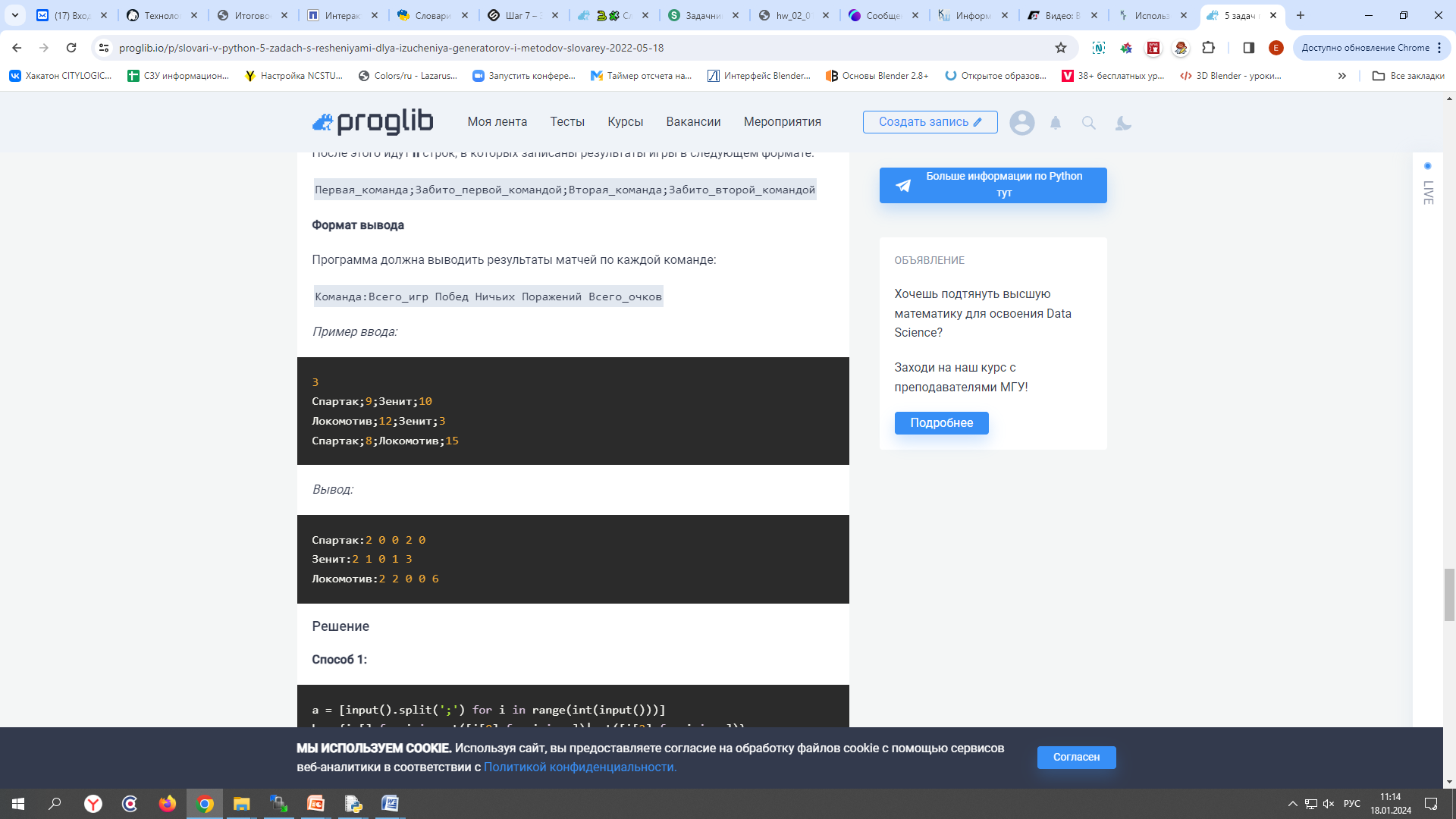 [Speaker Notes: игры,  поб, ничьи, пр, очки]
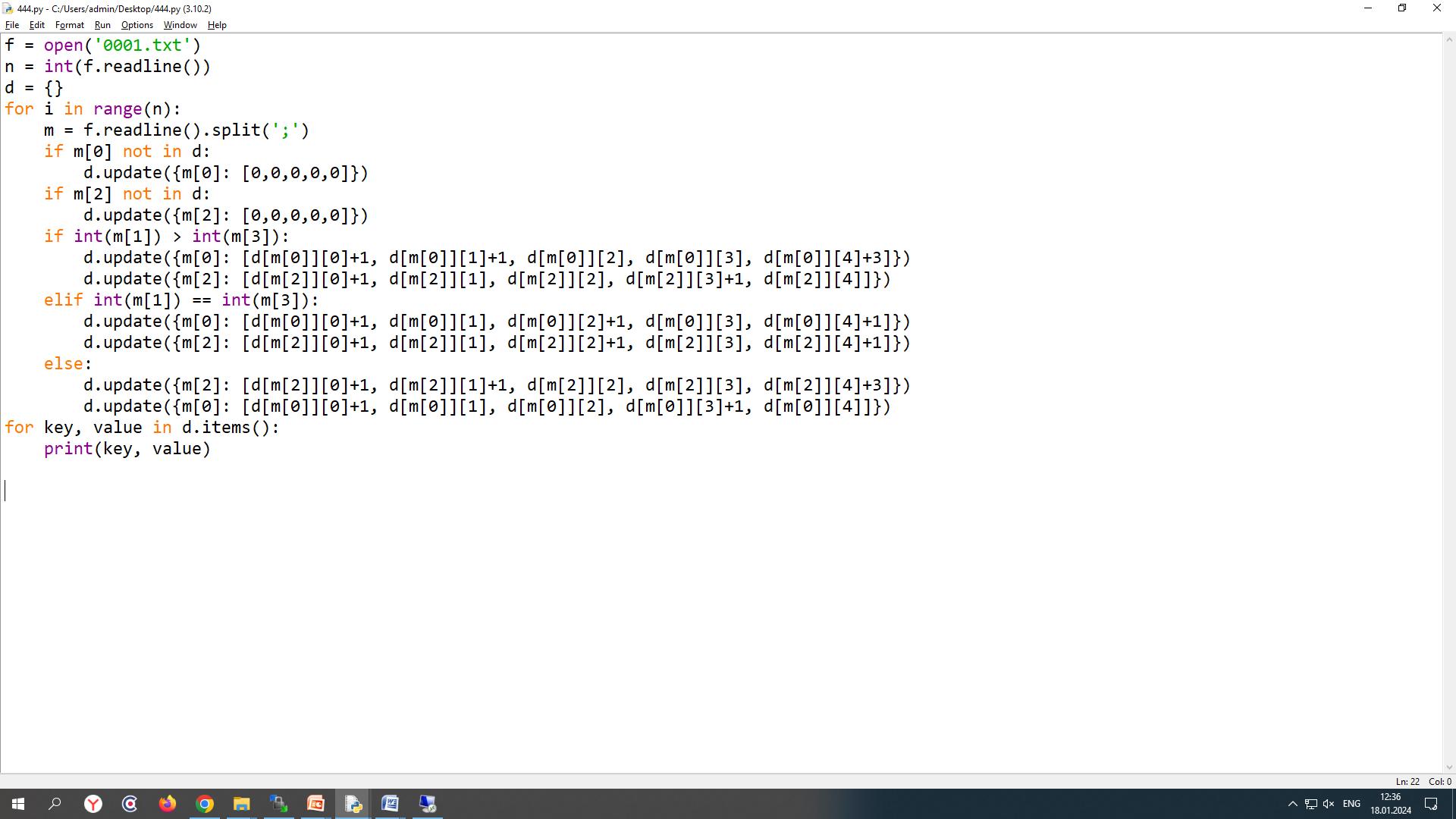 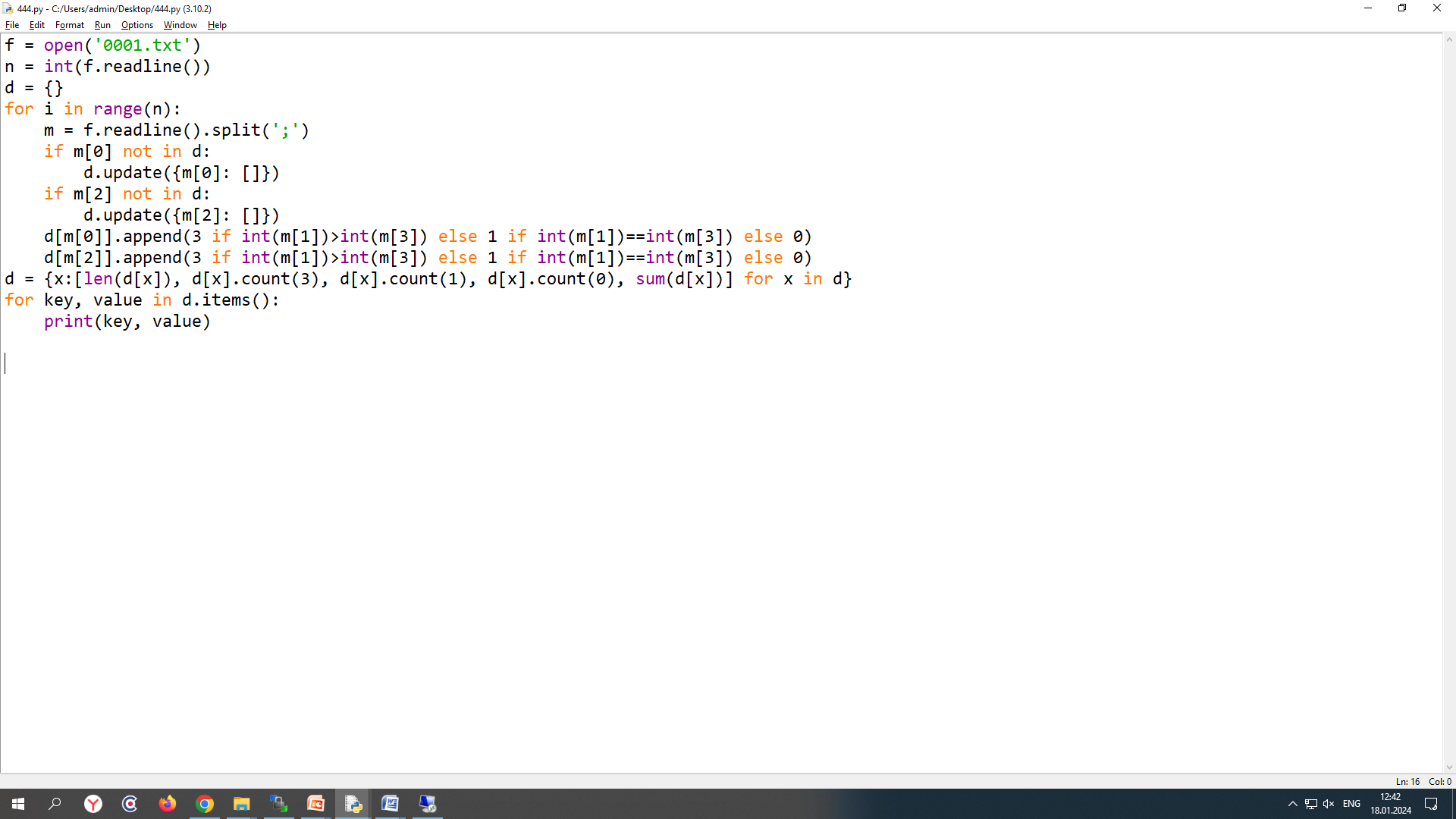